Применение профессиональных стандартов в образовательных организациях ДПО с о1.01.2020
Консультант:  
Дмитрий Левонович Кузнецов – 
доктор делового администрирования, 
ординарный профессор, 
директор Высшей школы юриспруденции НИУ ВШЭ,
Заместитель Председателя Экспертного совета 
по ДПО Комитета по образованию и науке Государственной Думы РФ
1
2019
Национальная рамка квалификаций (НКР)
Национальная система квалификаций
Приказ Минтруда России от 12.04.2013 № 148н «Об утверждении уровней квалификации в целях разработки проектов профессиональных 
стандартов».
Профессиональные 
Стандарты (ПС)
Независимая оценка квалификации (НОК)
Федеральный закон от 3 июля 2016 г. N 238-ФЗ «О независимой оценке квалификации»

Федеральный закон от 03.07.2016 N 239-ФЗ «О внесении изменений в Трудовой кодекс Российской Федерации в связи с принятием Федерального закона "О независимой оценке квалификации»
Федеральный закон № 122-ФЗ от 2 мая 2015г. «О внесении изменений в Трудовой кодекс Российской Федерации и статьи 11 и 73  Федерального закона «Об образовании в Российской Федерации».

Постановление Правительства РФ от 27 июня 2016 г. N 584 "Об особенностях применения профессиональных стандартов <…>
НСК
Образовательные 
стандарты
Федеральный закон № 122-ФЗ от 2 мая 2015г. «О внесении изменений в Трудовой кодекс Российской Федерации и статьи 11 и 73  Федерального закона «Об образовании в Российской Федерации».
2
Основные пути достижения квалификации
программы подготовки научно-педагогических кадров в аспирантуре
Образовательные программы в/о
программы  магистратуры или специалитета
программы  бакалавриата
программы  подготовки специалистов средн. звена
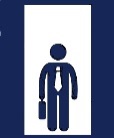 Образовательные программы ср. проф. образования
программы подготовки квалифицированных рабочих (служащих)
программы профессиональной подготовки по профессиям, должностям
программы переподготовки рабочих, служащих
программы повышения квалификации
3
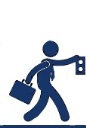 [Speaker Notes: Лифт в доме только в подъезде «проф обрабзование», из этого подъезда – доступ по всему этажу, ходи куда хочешь, но ни из какого другого поъезда, кроме «проф образование» на более высокий уровень не поняться.]
Приказ Минтруда России от 29.04.2013 N 170н  "Об утверждении методических рекомендаций по разработке профессионального стандарта"
(извлечение)
Общие положения
 
В Рекомендациях применяются следующие термины и их определения:
- вид профессиональной деятельности - совокупность обобщенных трудовых функций, имеющих близкий характер, результаты и условия труда;
- обобщенная трудовая функция - совокупность связанных между собой трудовых функций, сложившаяся в результате разделения труда в конкретном производственном или (бизнес) процессе;
- трудовая функция (для целей Рекомендаций) - система трудовых действий в рамках обобщенной трудовой функции;
- трудовое действие - процесс взаимодействия работника с предметом труда, при котором достигается определенная задача.
<…>
ст.57 ТК РФ
трудовая  функция – работа по должности в соответствии со штатным расписанием, профессии, специальности с указанием квалификации; конкретный вид поручаемой работнику работы
4
Описание квалификации работника
Квалификация работника - уровень знаний, умений, профессиональных навыков и опыта работы работника

Профессиональный стандарт - характеристика квалификации, необходимой работнику для осуществления определенного вида профессиональной деятельности, в том числе выполнения определенной трудовой функции

Ст.195.1 ТК РФ
5
Ст. 57 ТК РФ
ТО
ЕСЛИ
наименование этих должностей, профессий или специальностей 
и квалификационные требования к ним 
должны соответствовать 
наименованиям и требованиям, указанным в квалификационных справочниках
	или 
соответствующим положениям профессиональных стандартов
В соответствии с: 
настоящим Кодексом, 
иными федеральными законами 
с выполнением работ по определенным должностям, профессиям, специальностям  связано
предоставление  компенсаций 
предоставление льгот 
наличие ограничений,
6
Обязательность применения профессиональных стандартов с  01.07.2016 г.
профессиональные стандарты в части указанных требований обязательны для применения работодателями.
Статья 195.3. ТК РФ :  «Если настоящим Кодексом, другими федеральными законами, иными нормативными правовыми актами Российской Федерации установлены требования к квалификации <…>
Статья 331 ТК РФ :  «К педагогической деятельности допускаются лица, имеющие образовательный ценз, который определяется в порядке, установленном законодательством Российской Федерации в сфере образования».
Статья 46 Федерального закона от 29.12.2012 N 273-ФЗ "Об образовании в Российской Федерации" 
«1. Право на занятие педагогической деятельностью имеют лица, имеющие среднее профессиональное или высшее образование и отвечающие квалификационным требованиям, указанным в квалификационных справочниках, и (или) профессиональным стандартам».
Статья 52 Федерального закона от 29.12.2012 N 273-ФЗ "Об образовании в Российской Федерации«:   «Право на занятие должностей в образовательных организациях имеют лица, отвечающие квалификационным требованиям, указанным в квалификационных справочниках, и (или) профессиональным стандартам.»
7
Обязательность применения профессиональных стандартов
Организации, осуществляющие образовательную деятельность <1>
образовательные организации
организации, осуществляющие обучение
некоммерческие организации, осуществляющие на основании лицензии образовательную деятельность в качестве основного вида деятельности в соответствии с целями, ради достижения которых такие организации созданы
юридические лица, осуществляющее на основании лицензии наряду с основной деятельностью образовательную деятельность в качестве дополнительного вида деятельности;
для осуществления образовательной деятельности организацией, осуществляющей обучение, в ее структуре создается специализированное структурное образовательное подразделение. Деятельность такого подразделения регулируется положением, разрабатываемым и утверждаемым организацией, осуществляющей обучение
организации, реализующие основные образовательные программы
организации реализующие дополнительные образовательные программы
Для всех  работников
Для педагогических работников <1> (физ. лиц, которые состоят в трудовых, служебных отношениях с организацией, осуществляющей образовательную деятельность, и выполняют обязанности по обучению, воспитанию обучающихся и (или) организации образовательной деятельности);
8
профессиональные стандарты в части квалификационных требований обязательны для применения работодателями.
ПРАВИТЕЛЬСТВО РОССИЙСКОЙ ФЕДЕРАЦИИ
 ПОСТАНОВЛЕНИЕ   от 27 июня 2016 г. N 584
ОБ ОСОБЕННОСТЯХ  ПРИМЕНЕНИЯ ПРОФЕССИОНАЛЬНЫХ СТАНДАРТОВ В ЧАСТИ ТРЕБОВАНИЙ,   ОБЯЗАТЕЛЬНЫХ ДЛЯ ПРИМЕНЕНИЯ ГОСУДАРСТВЕННЫМИ ВНЕБЮДЖЕТНЫМИ  ФОНДАМИ РОССИЙСКОЙ ФЕДЕРАЦИИ, ГОСУДАРСТВЕННЫМИ   ИЛИ МУНИЦИПАЛЬНЫМИ УЧРЕЖДЕНИЯМИ, ГОСУДАРСТВЕННЫМИ ИЛИ МУНИЦИПАЛЬНЫМИ УНИТАРНЫМИ ПРЕДПРИЯТИЯМИ, А ТАКЖЕ   ГОСУДАРСТВЕННЫМИ КОРПОРАЦИЯМИ, ГОСУДАРСТВЕННЫМИ  КОМПАНИЯМИ И ХОЗЯЙСТВЕННЫМИ ОБЩЕСТВАМИ, БОЛЕЕ ПЯТИДЕСЯТИ   ПРОЦЕНТОВ АКЦИЙ (ДОЛЕЙ) В УСТАВНОМ КАПИТАЛЕ КОТОРЫХ   НАХОДИТСЯ В ГОСУДАРСТВЕННОЙ СОБСТВЕННОСТИ   ИЛИ МУНИЦИПАЛЬНОЙ СОБСТВЕННОСТИ
 В соответствии с частью 1 статьи 4 Федерального закона "О внесении изменений в Трудовой кодекс Российской Федерации и статьи 11 и 73 Федерального закона "Об образовании в Российской Федерации" Правительство Российской Федерации постановляет:
1. Профессиональные стандарты в части требований к квалификации, необходимой работнику для выполнения определенной трудовой функции, установленных Трудовым кодексом Российской Федерации, другими федеральными законами, актами Президента Российской Федерации, Правительства Российской Федерации и федеральных органов исполнительной власти, применяются <…>поэтапно на основе утвержденных указанными организациями с учетом мнений представительных органов работников планов по организации применения профессиональных стандартов (далее - планы), содержащих в том числе:
а) список профессиональных стандартов, подлежащих применению;
б) сведения о потребности в профессиональном образовании, профессиональном обучении и (или) дополнительном профессиональном образовании работников, полученные на основе анализа квалификационных требований, содержащихся в профессиональных стандартах, и кадрового состава организаций, и о проведении соответствующих мероприятий по образованию и обучению в установленном порядке;
в) этапы применения профессиональных стандартов;
г) перечень локальных нормативных актов и других документов организаций, в том числе по вопросам аттестации, сертификации и других форм оценки квалификации работников, подлежащих изменению в связи с учетом положений профессиональных стандартов, подлежащих применению. <…>
2. Реализацию мероприятий планов завершить не позднее 1 января 2020 г. <…>
8. Настоящее постановление вступает в силу с 1 июля 2016 г.
9
Начальник отдела кадров  ОТФ G 7
10
Директор по персоналу ОТФ Н 7
11
Ассистент, преподаватель, старший преподаватель
12
Доцент
13
Профессор
14
Исключения
К обобщенной трудовой функции Н (7) также относится преподавание по иным программам высшего образования и дополнительным профессиональным программам, если соответствующие учебные предметы, курсы, дисциплины (модули) ориентированы на подготовку не выше 6 уровня квалификации (например, преподавание иностранного языка по образовательным программам специалитета или магистратуры, не связанным с его освоением как профессии) и(или) осуществляется подготовка, не связанная непосредственно с освоением квалификации (например, преподавание физической культуры по программам высшего образования).

К обобщенной трудовой функции I (8) также относится преподавание по иным программам высшего образования и дополнительным профессиональным программам, если соответствующие учебные предметы, курсы, дисциплины (модули) ориентированы на подготовку не выше 7 уровня квалификации (например, преподавание иностранного языка по образовательным программам аспирантуры (адъюнктуры), не связанным с его освоением как профессии).

К имеющим ученую степень (звание), в том числе ученую степень, присвоенную за рубежом и признаваемую в Российской Федерации, в зависимости от направленности (профиля) образовательной программы приравниваются:
 лица, имеющие почетные звания Российской Федерации, бывшего Союза ССР или бывших союзных республик, 
международные почетные звания или премии, 
лауреаты (дипломанты) всероссийских и международных конкурсов (выставок, фестивалей),
лауреаты государственных премий в соответствующей профессиональной сфере.
15
Ответственность ст. 5.27 КоАП РФ
1. Нарушение трудового законодательства и иных нормативных правовых актов, содержащих нормы трудового права, если иное не предусмотрено частями 3, 4 и 6 настоящей статьи и статьей 5.27.1 настоящего Кодекса, -

влечет предупреждение или наложение административного штрафа 
на должностных лиц в размере от одной тысячи до пяти тысяч рублей; 
на юридических лиц - от тридцати тысяч до пятидесяти тысяч рублей

2. Совершение административного правонарушения, предусмотренного частью 1 настоящей статьи, лицом, ранее подвергнутым административному наказанию за аналогичное административное правонарушение, -

влечет наложение административного штрафа 
на должностных лиц в размере от десяти тысяч до двадцати тысяч рублей или дисквалификацию на срок от одного года до трех лет; 
на юридических лиц - от пятидесяти тысяч до семидесяти тысяч рублей
16
Спасибо за внимание!
17